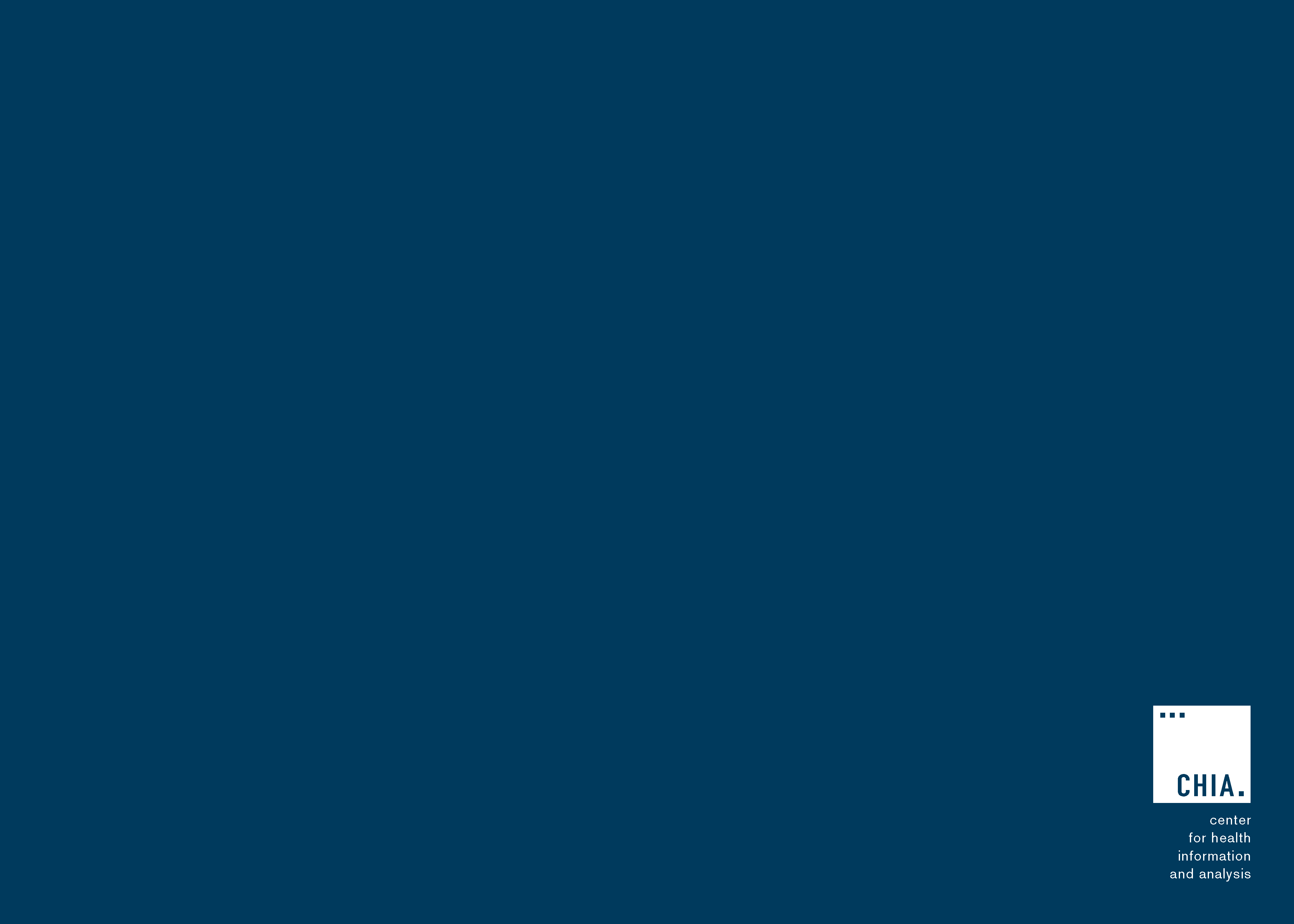 Massachusetts All-Payer Claims Database:Technical Assistance Group (TAG)
January 12, 2016
Agenda
Housekeeping

Annual Premium, Enrollment Trends and Medical Expenditure Trends Updates

APCD Version 5.0 Submission Guides

Wrap Up
Housekeeping
Pharmacy Claims Versioning

Supplemental Diagnosis File for Risk Adjustment

Upcoming File Submission Deadlines
Supplemental Diagnosis File
Inform your liaison if you plan on submitting this file type for Risk Adjustment final settlement

Consider submitting a December 2015 file to work out any issues before final settlement
Upcoming File Submission Deadlines
Files (through December 2015) for the next Risk Adjustment simulation must be in and passed intake edits by 1/31/2016.

Files (through March 2016) for the next CHIA data release must be in and passed intake edits by 4/30/2016. This also coincides with the Risk Adjustment final settlement.

V5 submission guides go into effect in August for July 2016 data and any resubmissions back to October 2013.
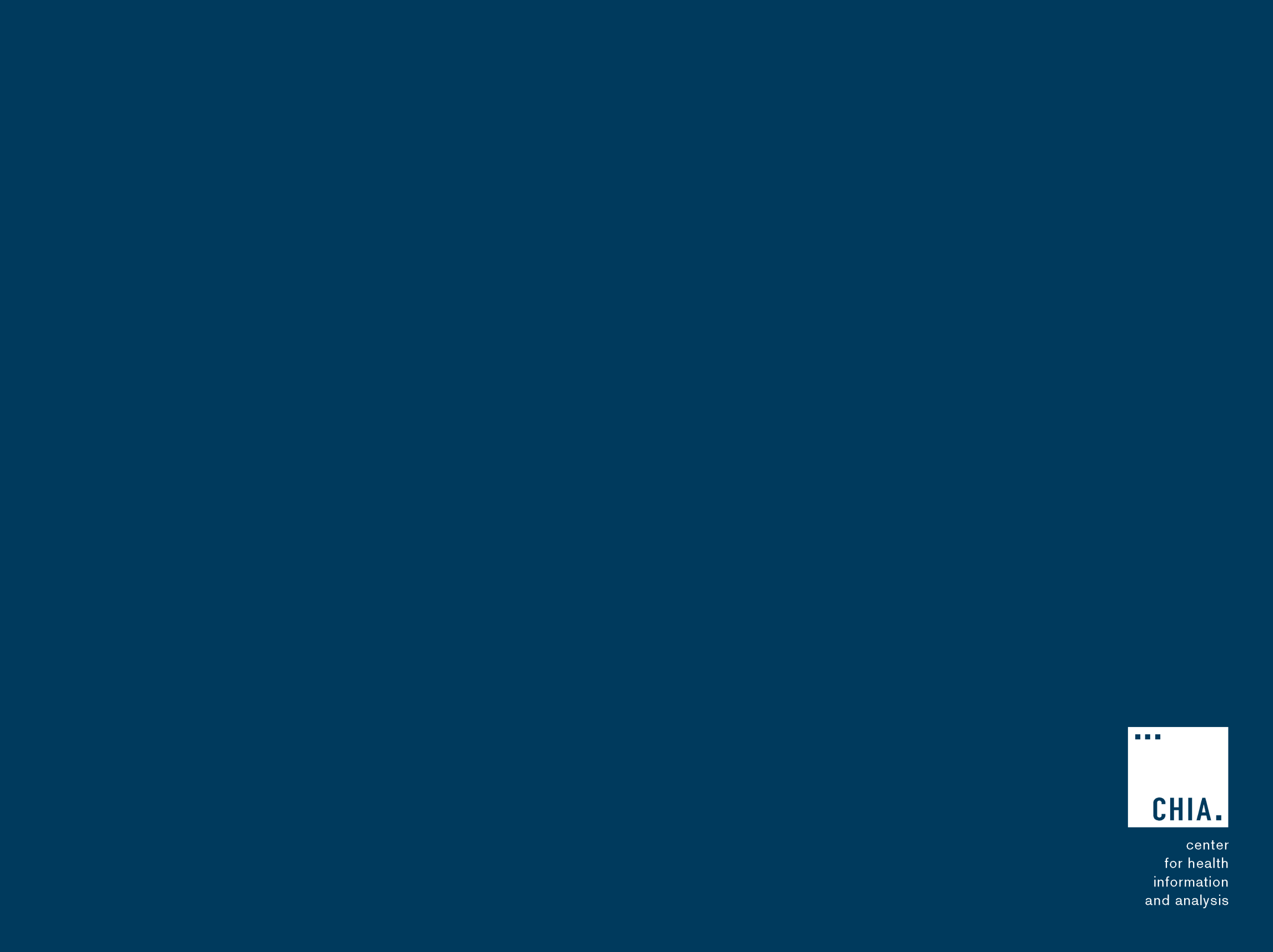 CHIA Reporting Updates:
Annual Premiums Data Request, Enrollment Trends, and Medical Expenditure Trends
Kevin Meives  |  Senior Health System Policy Analyst
Ashley Storms  |  Senior Health System Policy Analyst
Nathan Bosdet |  Senior Health System Policy Analyst
January 12th, 2016
Annual Premiums Data Request
Agenda
Updated Regulation

Data Request Overview

Data Request Content Changes from 2015

Data Request Format & Submission Enhancements

Timeline
Please deliver any initial comments to Kevin Meives at kevin.meives@state.ma.us by January 15th.

Payers will also have the opportunity to comment on the draft submission materials themselves.
Updated Regulation
Reporting requirements remain largely unchanged

Proposed regulation : 957 CMR 10.00: Health Care Payers Premiums and Claims Data Reporting Requirements
Available at http://www.chiamass.gov/regulations/
Subjects payers with at least 25,000 commercial members in Massachusetts, per Enrollment Trends, to reporting requirements

Comments:
Written comments may be submitted to CHIA-Regulations@state.ma.us
Public hearing January 27th, 10:00am, 501 Boylston St.
More information available at http://www.chiamass.gov/regulations/#publiccomments
Data Request Overview
Purpose
To assess cost and coverage trends in the Massachusetts commercial market, based on contract-membership

Data
Aggregated member months, premiums, and claims data 
Breakouts by Funding Type, Market Sector, Product Type (HMO, PPO), and Benefit Design Type (HDHPs, Tiered Networks, Limited Networks)
Covers previous three years (2013, 2014, 2015)
Data Request: Content Changes from 2015
Proposed Deletions
In/out-of-network claims by all categories:
Funding Type
Product Type
Benefit Design Type
Market Sector
Average employer size by:
Product Type 
Benefit Design Type


Proposed Additions
Benefit Design Type: Limited Network Category
Market Sector: Group Insurance Commission (GIC) Category
Data Request: Content Changes from 2015
Proposed Deletions
In/out-of-network claims by all categories:
Funding Type
Product Type
Benefit Design Type
Market Sector
Average employer size by:
Product Type 
Benefit Design Type


Proposed Additions
Benefit Design Type: Limited Network Category
Market Sector: Group Insurance Commission (GIC) Category
Data Request: Content Changes from 2015
Proposed Deletions
In/out-of-network claims by all categories:
Funding Type
Product Type
Benefit Design Type
Market Sector
Average employer size by:
Product Type 
Benefit Design Type


Proposed Additions
Benefit Design Type: Limited Network Category
Market Sector: Group Insurance Commission (GIC) Category
Data Request: Content Changes from 2015
Proposed Deletions
In/out-of-network claims by all categories:
Funding Type
Product Type
Benefit Design Type
Market Sector
Average employer size by:
Product Type 
Benefit Design Type


Proposed Additions
Benefit Design Type: Limited Network Category
Market Sector: Group Insurance Commission (GIC) Category
Data Request Format & Submission Enhancements
Data Submission Manual
CHIA will post a data submission manual and Excel reporting workbooks to its website
Will still notify responsible payers through liaisons 


PMPM Verification Cover Sheet


Submission Format Options
Data Request Format & Submission Enhancements
Data Submission Manual
CHIA will post a data submission manual and Excel reporting workbooks to its website
Will still notify responsible payers through liaisons 


PMPM Verification Cover Sheet
Certain key PMPM figures will auto-populate based on entered data
Will simplify payer quality checking process, reducing the need for resubmissions


Submission Format Options
PMPM Verification Cover Sheet
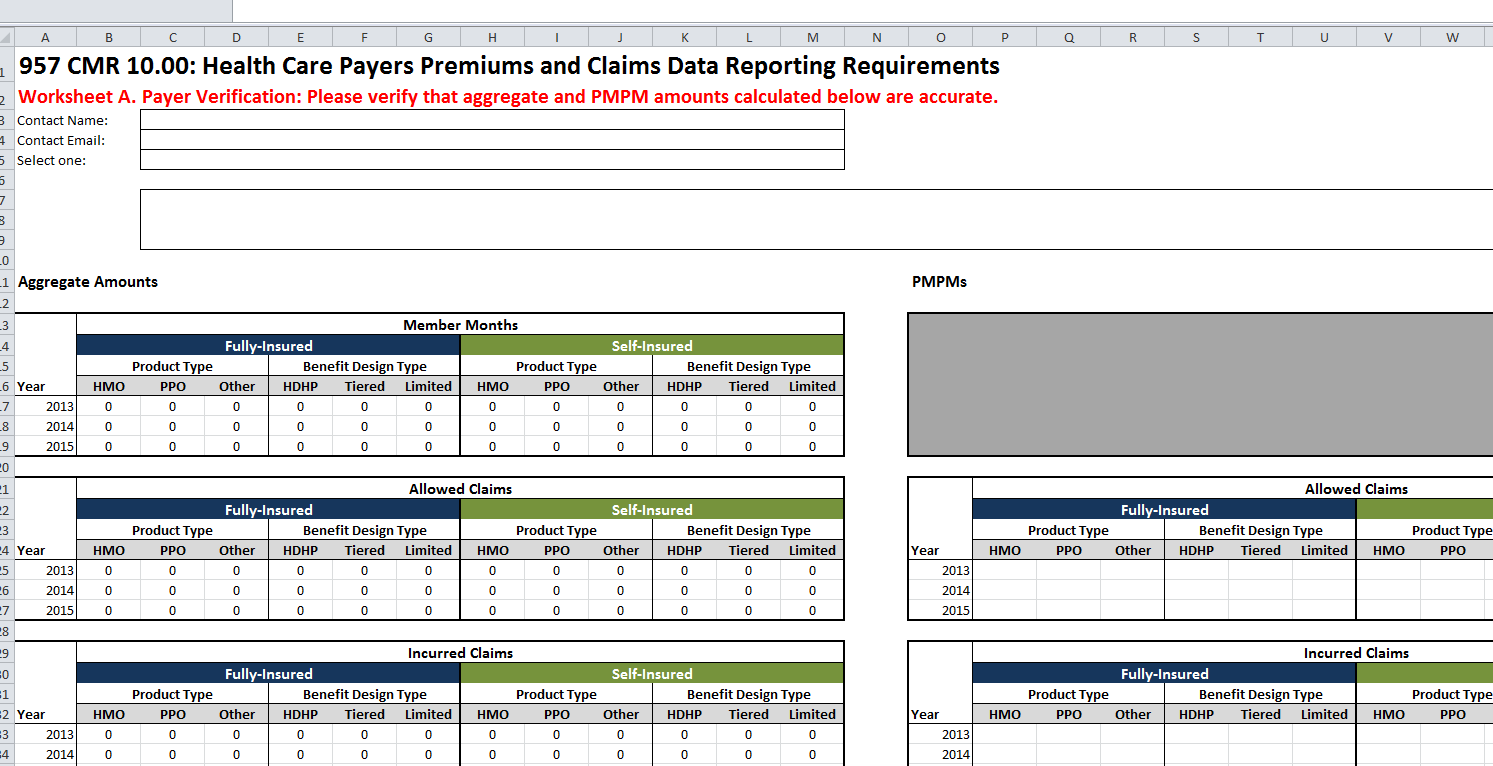 DRAFT
Format & Submission Option Enhancements
Data Submission Manual
CHIA will post a data submission manual and Excel reporting workbooks to its website
Will still notify responsible payers through liaisons 


PMPM Verification Cover Sheet
Certain key PMPM figures will auto-populate based on entered data
Will simplify payer quality checking process, reducing the need for resubmissions


Submission Format Options
Option #1:  2015 Request template (similar)
Option #1: Modified 2015 Template
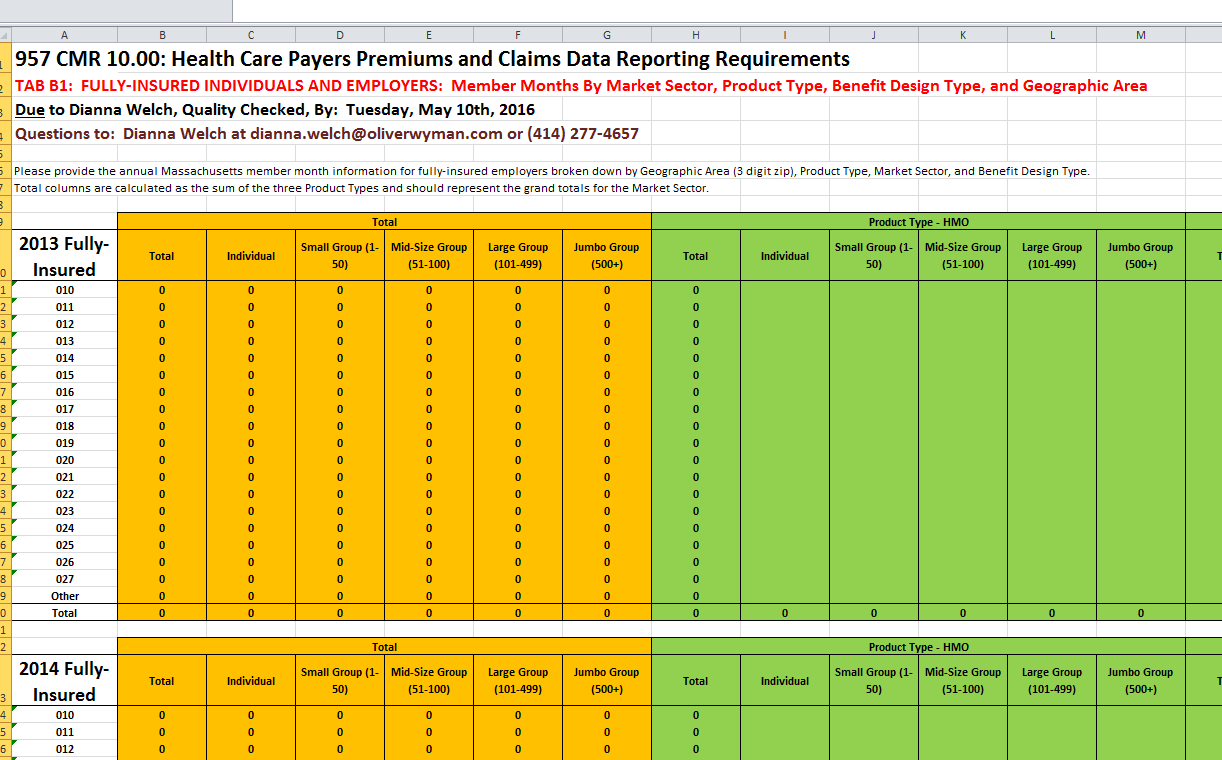 DRAFT
Format & Submission Option Enhancements
Data Submission Manual
CHIA will post a data submission manual and Excel reporting workbooks to its website
Will still notify responsible payers through liaisons 


PMPM Verification Cover Sheet
Certain key PMPM figures will auto-populate based on entered data
Will simplify payer quality checking process, reducing the need for resubmissions


Submission Format Options
Option #1:  2015 Request template (similar)
Option #2 (new): Flat tables for member months, premiums, and claims reporting
Option #2: Flat Tables
Submission Format:
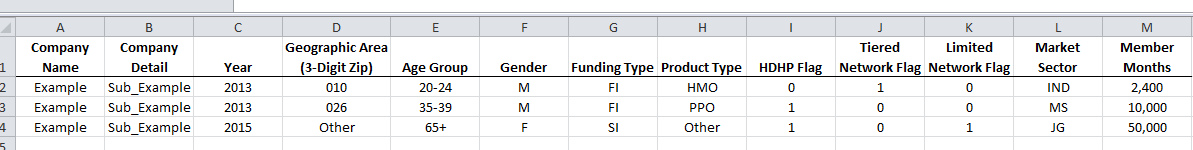 DRAFT
Submission Guidelines:
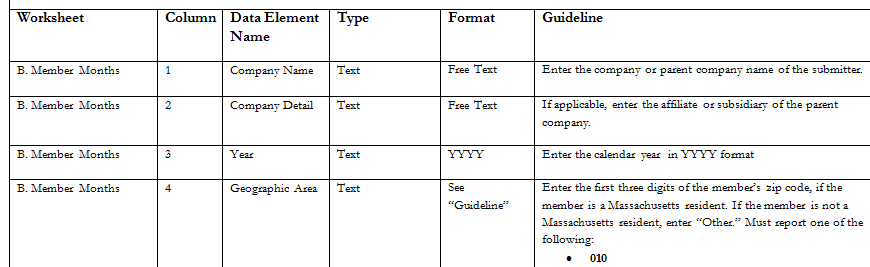 Timeline
Enrollment Trends
Thank You
Payer support is critical to ensuring accurate, timely enrollment data reporting.

Membership verified through Enrollment Trends (Massachusetts residents with primary, medical coverage) will also serve as the foundation for claims-based reporting.
Enrollment Trends Reporting (Preview)
Total Massachusetts Enrollment
(March 2014 – September 2015)
January 2016 Release:
Report
Databook
Technical Notes
Programming Code
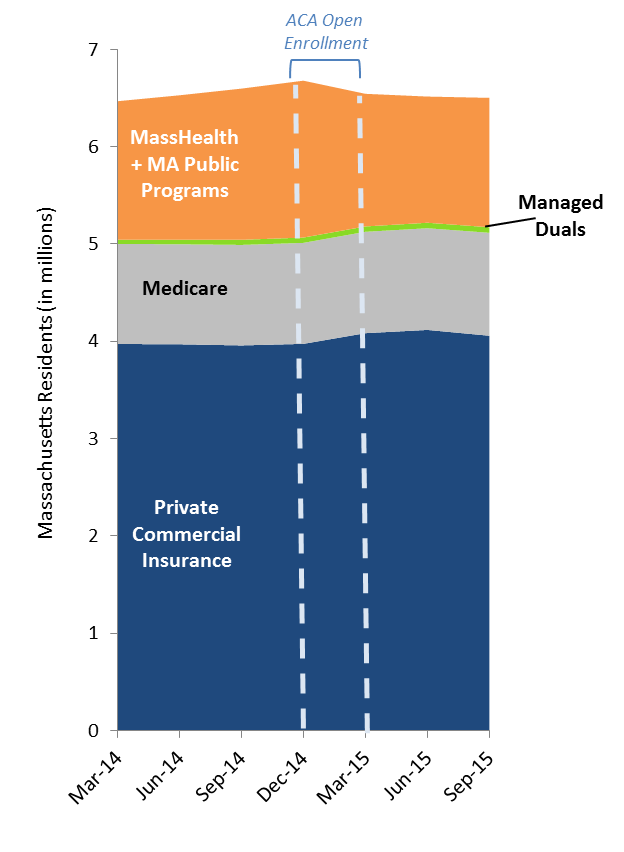 DRAFT
Enrollment Trends Timeline
Medical Expenditure
Trends
Medical Expenditure Trends
Enrollment Trends has produced accurate, reliable, reproducible membership data for each payer using payers’ Member Eligibility (ME) files
Next step is to assign and verify – for accuracy and completeness – those members’ medical claims, as submitted in payers’ Medical Claims (MC) files 

Goal
To produce reliable, payer-verified per member per month (PMPM) measures of the cost of health care services for Massachusetts residents by enrollment subpopulations. For example:
Total monthly expenditures by market sector
Payer-paid PMPMs for fully-insured HMO enrollees:
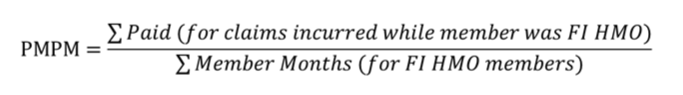 Methods
Payers’ Medical Claims (MC) data merged to Member Eligibility (ME) data on Carrier Specific Unique Member ID (ME107) for:
The Enrollment Trends population
Claims with dates of services in State Fiscal Year 2014 (July 2013 – June 2014)
Run out into CY2015

Analysis restricted to “final versioned” medical claims, using logic developed in partnership with payers

Like enrollment, claims data will be able to be aggregated and analyzed by Funding Type, Product Type, and Market Sector for commercial, MassHealth MCO, and Medicare Advantage populations.
Methods
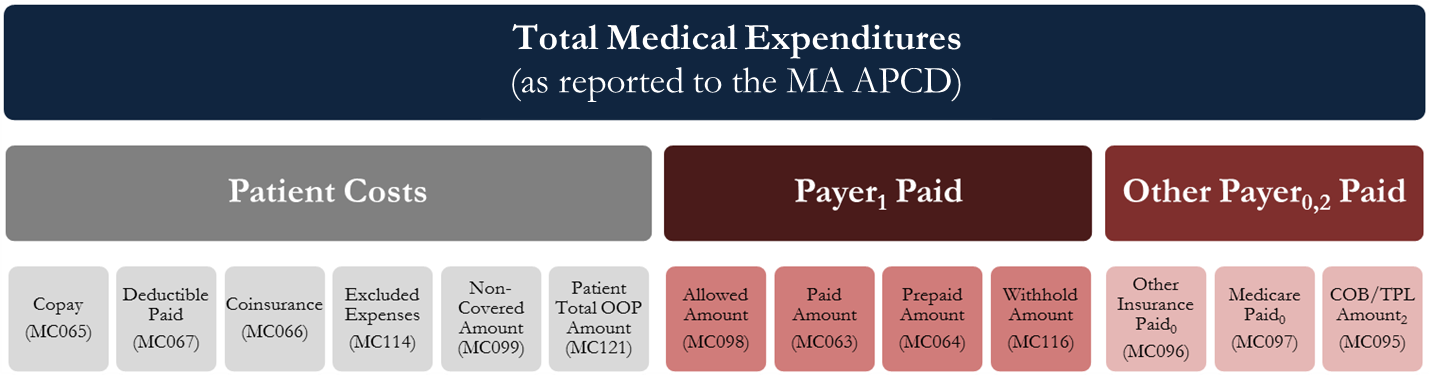 Working internally and with payers to understand how each payer populates these APCD fields
Understanding how individual financial fields may be building blocks to total medical expenditures (PMPM)
Comparing against quality control totals (e.g. Premiums Data Request, Total Medical Expenses, Milliman, HPC) to ensure completeness
MA APCD Validation: Payer Partnership
Payer Input Needed:

Payer Financial Benchmarks

MA APCD Field Assessment and Data Summary
Payer Financial Benchmarks
Request: 
CHIA will send (via your payer liaison) an Excel workbook in which we will ask you to provide certain key per member per month financial values generated from your internal reporting systems.


Purpose: 
These “benchmark” PMPMs will help CHIA verify that the PMPM figures sourced from the APCD are accurate and comprehensive.


Timeline: 
Sent within the next week; return requested within 3-4 weeks.
Financial Benchmarks Workbook
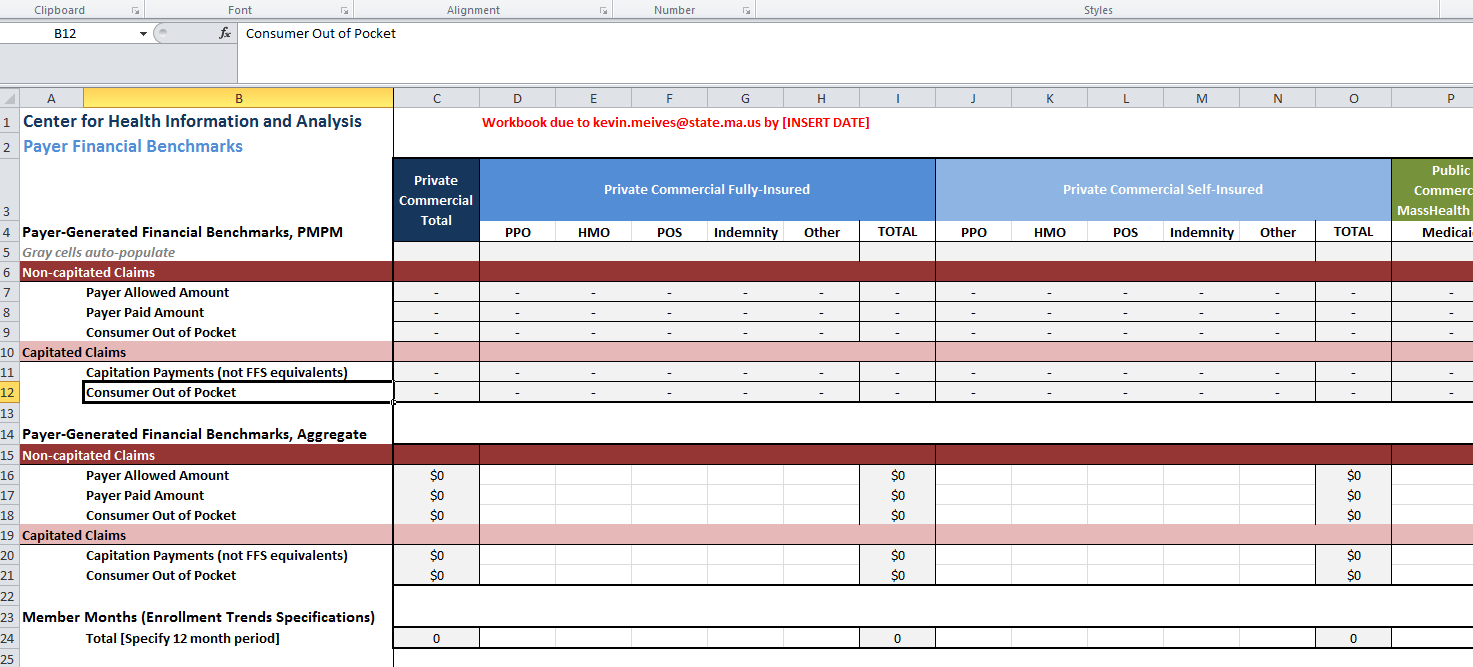 DRAFT
MA APCD Field Assessment & Data Summary
Request:
Indicate which APCD Medical Claims (MC) financial fields your payer populates
Briefly answer several contextual questions related to how the MC file captures medical expenditures (e.g. in relation to global payments)
Verify that CHIA’s APCD-generated PMPM amounts are accurate

Purpose: 
To ensure that CHIA knows how to use payers’ APCD data to arrive at accurate and comprehensive measures of medical expenditures.

Timeline:
Sent two weeks after Financial Benchmarks request; return requested early to mid-March.
MA APCD Field Assessment
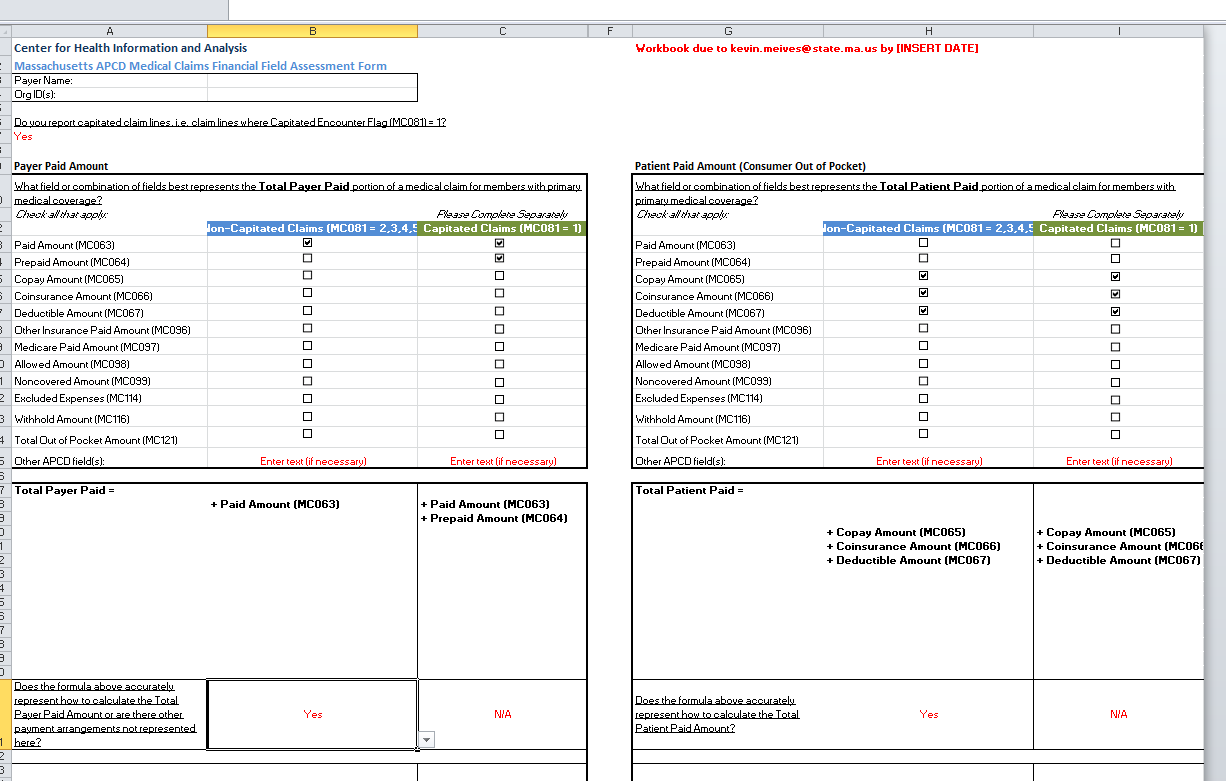 DRAFT
MA APCD Data Summary
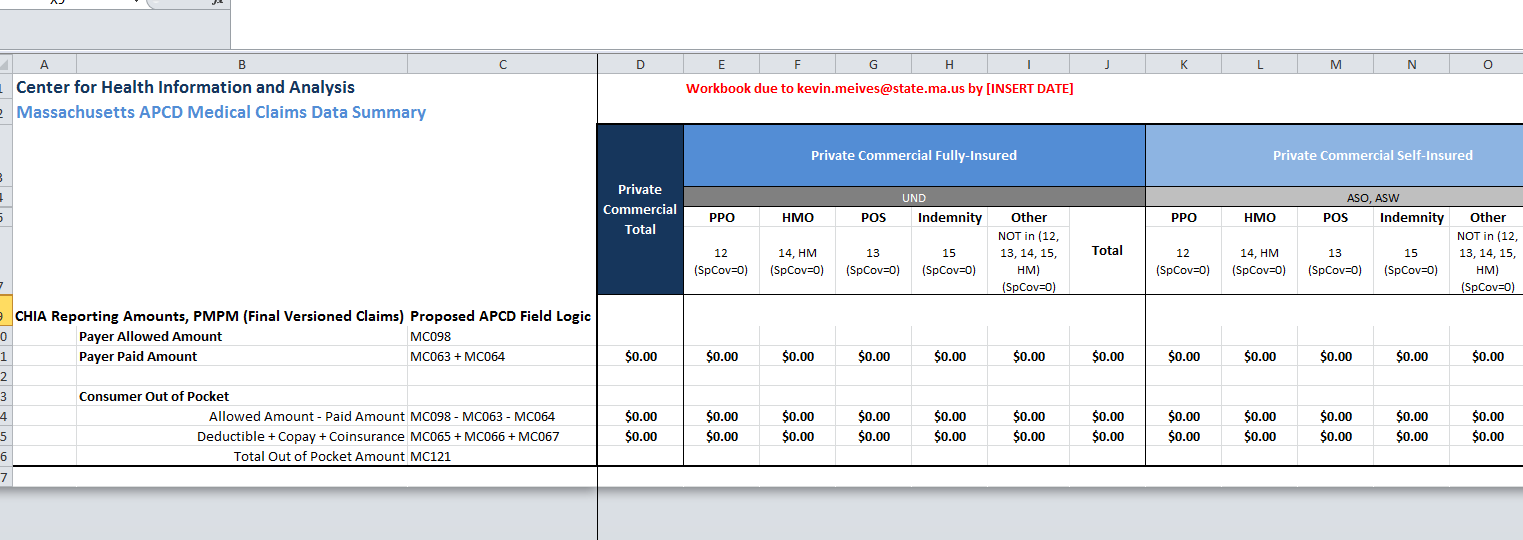 DRAFT
Timeline
Contact Information
For questions about Annual Premiums:
Contact your CHIA liaison and Kevin Meives at kevin.meives@state.ma.us


For questions about Enrollment Trends:
Contact your CHIA liaison and Ashley Storms at ashley.storms@state.ma.us


For questions about Medical Expenditure Trends:
Contact your CHIA liaison and Nathan Bosdet at nathan.bosdet@state.ma.us
Intake Version 5.0
Next Meetings
February 9, 2016 @ 2:00 pm

March 8, 2016 @ 2:00 pm
Questions?